Notetaking software (OneNote)
Public social network (LinkedIn)
Chat and voice-over-IP (Teams)
High
Collaborative software (Teams)
Corporate social network (Yammer)
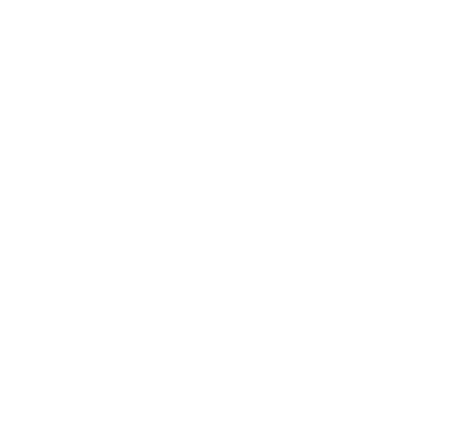 Urgency
Task management (Planner)
File-hosting service (OneDrive)
Public video-sharing service
Corporate video-sharing service
Knowledge management (SharePoint)
External website
Low
E-mail and personal information management (Outlook)
Individuals
Team
Department
External facing
Organization
Target Audience